ANİMASYON İŞLETMECİLİĞİ ve DİKKAT EDECEK HUSUSLAR
Animasyon mekanları için çevre düzenlemesi yapılması ve mevcut çevrenin korunmasını sağlamak,
Animasyon bütçesi ve bu bütçe için sağlam finansman kaynaklarının bulunmasının sağlanması,
Animasyon tesislerinin kurulması ve işletilmesini sağlamak,
Animasyon ile ilgili diğer kuruluşlarla işbirliği ve organizasyonlar yapmak,
Uzman personelin formasyonunu ve yetiştirilmesini sağlamak,
Düzenlenecek animasyonların yerel yönetim ve işletmecilerle ilişki kurulup uyumlu halde gerçekleşmesini sağlamak,
Animasyonun basılı ve sözlü tanıtım araçlarıyla kamuoyuna duyurulması, tanıtılmasını sağlamak,
Animasyon hizmetleri için geçici enformasyon ve karşılama merkezleri kurmak, (havaalanlarında, şehir merkezlerinde)
ANİMASYONUN GERÇEKLEŞMESİNDE DEVLETİN ROLÜ
Animasyon işletmeciliği için finansman kaynağı ve desteği sağlar.
Devlet, animasyon programlarının tanıtımı ve reklamını ücretsiz olarak basılı ve basılı olmayan araçlarla yapar.
Bakanlık, yerel yönetimler, turizm işletmeleri ve diğer ilgili işletmelerle işbirliği geliştirip, animasyon programlarını daha geniş bir şekilde düzenleyebilir.
Turistik istasyonlardaki animasyon faaliyetlerinin yürütülmesi için gerekli yasal düzenlemelerin yapılıp yürürlüğe konmasını sağlayabilir.
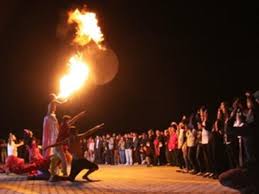 Bakanlık animasyon personelinin formasyonunu, eğitimini çeşitli kurslar açarak sağlayabilir.
Turizm Bakanlığı, turistik merkezlerin animasyon faaliyetlerini bir liste veya broşür halinde yayınlayarak bir enformasyon hizmeti yürütebilir.
KONAKLAMA İŞLETMELERİNDE MEVCUT ANİMASYON ÖRNEKLERİ
PAZARLAMA ve REKABETE OLAN ETKİSİ:
Otel işletmesinin olumlu imaj nedeniyle reklamının yapılmasını sağlar.
Yapılan, otel reklamına olumlu etki eder.
Otel işletmesinin kalite ve çekiciliğini arttırır.
Rekabet avantajı yaratır.
GELİR YARATICI ETKİSİ: 

Turiste hoşça vakit geçirtecek ve ona bolca para harcatacak rekreasyon araçlarının geliştirilmesi, konaklama işletmeleri için son derece önemli ve öncelikli bir zorunluluktur. 

Otelin doluluk oranı ne kadar yüksek olursa, restoran, bar, havuz, çamaşırhane, vb. bölümlerin gelirleri de artacak bunun sonucunda da otelin mevcut gelirleri de artacaktır.
Oda Satışlarını Artırmaya Olan Etkisi: 

Animasyon programlarının satış geliştirme faaliyetlerine olan olumlu etkileri sonucunda işletme için tercih yaratılmış olmaktadır. Bu da, doluş oranlarını artıracaktır. Mevcut tüketicileri olumlu etkileyerek rahatlık, oyalanma ve eğlence sunulması ile ortalama geceleme süreleri fazlalaşacaktır.
Yiyecek-İçecek Satışlarına Olan Etkisi: 

Konaklama işletmelerinin restoran, kafeterya, lobi, büfe, bar ve oda servisi gibi departmanları potansiyel müşterilere sunduğu yiyecek ve içecekler karşılığında gelir getiren önemli birer hizmet kalemleridir.
Diğer Hizmet Satışlarına Olan Etkisi: 

Müşteriler telefon ve çamaşır hizmetinden yararlanmak için dışarıya gitmeyecek, bu hizmeti işletmeden karşılama yoluna gidecektir. Bu da işletmenin gelirini arttıracaktır.
TÜKETİCİ BAZINDA MARKA ve İMAJ BAĞIMLILIĞI YARATMA
 ETKİSİ:

 Müşterilerin ülkelerine döndükleri zaman, işletmede geçirdiği zamanı, katıldıkları rekreasyonel faaliyetlerin hafızasında yer etmesi bu faaliyetlerin müşteriyi memnun etmesine bağlıdır.
MÜŞTERİ GECELEME SÜRESİ ve GELME SIKLIKLARINI ARTTIRMAYA YÖNELİK ETKİSİ:

İşletme içerisinde düzenlenen, rekreasyonel faaliyetlerden ve animasyon gösterilerinden memnun kalan müşteriler, oteldeki geceleme sürelerini uzatmakta ve yılda bir iki defa aynı yere tatile gelmektedirler.
REKREASYON FAALİYETLERİNİN, TURİZMDE ÜRÜN GELİŞTİRMEYE DAYALI ETKİSİ:
Rekreasyonun ürün değiştirmede bir fonksiyon olarak kullanılması işletmenin sunduğu hizmet türünde değişiklik yapmakla ilgilidir. İşletmede sunulan ürünlerde değişiklik yapmanın temel amacı; müşteri memnuniyetini sağlayarak,işletmenin kârlı bir şekilde işletilmesini gerçekleştirmektir.
REKREASYON FAALİYETLERİNİN, TURİZMDE ÜRÜN GELİŞTİRMEYE DAYALI ETKİSİ:
 Rekreasyonun ürün değiştirmede bir fonksiyon olarak kullanılması işletmenin sunduğu hizmet türünde değişiklik yapmakla ilgilidir. İşletmede sunulan ürünlerde değişiklik yapmanın temel amacı; müşteri memnuniyetini sağlayarak,işletmenin kârlı bir şekilde işletilmesini gerçekleştirmektir.
KÜLTÜREL YAKINLAŞMAYA OLAN ETKİSİ:
 Halk oyunlarımız, geleneksel tiyatromuz, el işlerimiz, folklor oyunlarımız, mutfağımız ve geleneksel evlerimiz büyük ölçüde turizm etkisiyle varlıklarını sürdürebilmektedir. Bu da Türk kültürünün canlı tutulmasına katkı yapmaktadır. Bunun sonucunda turist kabul eden ülkelerin kültürel kimliklerinin korunduğu ve canlandığı ortaya çıkmaktadır.
Yrd.Doç.Dr İlke Basarangil, Dr. Oğuz Türkay Rekreasyon ve Anımasyon , Rekreasyon Yonetımı